CSE 332 Summer 2024Lecture 15: Graphs
Nathan Brunelle
http://www.cs.uw.edu/332
Adjacency List
3
2
1
5
3
2
1
4
2
1
3
6
3
4
5
6
2
5
7
4
2
8
5
8
6
7
4
3
1
4
8
6
5
7
9
9
9
7
5
8
3
8
9
7
7
2
6
Adjacency Matrix
7
8
3
4
5
6
9
1
2
1
1
1
1
1
1
2
1
3
1
1
1
2
5
1
1
1
4
1
1
1
1
5
8
1
1
1
6
1
7
1
1
1
1
4
9
1
1
1
8
9
1
1
3
7
3
6
Comparison
Breadth-First Search
2
5
8
1
4
9
3
7
5
6
BFS
void bfs(graph, s){
	found = new Queue();
	found.enqueue(s);
	mark s as “visited”;
	While (!found.isEmpty()){
		current = found.dequeue();
		for (v : neighbors(current)){
			if (! v marked “visited”){
				mark v as “visited”;
				found.enqueue(v);
			}
		}
	}	
}
2
5
8
1
4
9
3
7
6
6
Shortest Path (unweighted)
int shortestPath(graph, s, t){
	found = new Queue();
	layer = 0;
	found.enqueue(s);
	mark s as “visited”;
	While (!found.isEmpty()){
		current = found.dequeue();
		layer = depth of current;
		for (v : neighbors(current)){
			if (! v marked “visited”){
				mark v as “visited”;
				depth of v = layer + 1;
				found.enqueue(v);
			}
		}
	}
	return depth of t;	
}
2
5
8
1
4
Idea: when it’s seen, remember its “layer” depth!
9
3
7
7
6
Depth-First Search
Depth-First Search
2
5
1
8
2
3
1
0
4
6
9
3
5
7
4
9
6
7
DFS (non-recursive)
void dfs(graph, s){
	found = new Stack();
	found.pop(s);
	mark s as “visited”;
	While (!found.isEmpty()){
		current = found.pop();
		for (v : neighbors(current)){
			if (! v marked “visited”){
				mark v as “visited”;
				found.push(v);
			}
		}
	}	
}
2
5
8
1
4
9
3
7
10
6
DFS Recursively (more common)
void dfs(graph, curr){
	mark curr as “visited”;
	for (v : neighbors(current)){
		if (! v marked “visited”){
			dfs(graph, v);
		}
	}
	mark curr as “done”;
}
2
5
8
1
4
9
3
7
11
6
Using DFS
Visited : 1
Done: 8
Visited : 2
Done: 7
Visited : 3
Done: 6
Visited: 0
Done: 15
2
Visited : 10
Done: 13
5
8
Visited : 9
Done: 14
1
4
Visited : 4
Done: 5
Visited : 11
Done: 12
9
3
7
12
6
Back Edges
Behavior of DFS:
“Visit everything reachable from the current node before going back”
Back Edge:
The current node’s neighbor is an “in progress” node
Since that other node is “in progress”, the current node is reachable from it
The back edge is a path to that other node
Cycle!
2
5
8
1
4
9
3
7
6
Cycle Detection
Idea: Look for a back edge!
boolean hasCycle(graph, curr){
	mark curr as “visited”;
	cycleFound = false;
	for (v : neighbors(current)){
		if (v marked “visited” && ! v marked “done”){
			cycleFound=true;
		}
		if (! v marked “visited” && !cycleFound){
			cycleFound = hasCycle(graph, v);
		}
	}
	mark curr as “done”;
	return cycleFound;
}
2
5
8
1
4
9
3
7
14
6
Topological Sort
2
5
8
1
4
9
9
7
1
8
3
2
5
4
6
3
7
15
6
DFS Recursively
Idea: List in reverse order by “done” time
void dfs(graph, curr){
	mark curr as “visited”;
	for (v : neighbors(current)){
		if (! v marked “visited”){
			dfs(graph, v);
		}
	}
	mark curr as “done”;
}
2
5
8
1
4
9
3
7
16
6
DFS: Topological sort
List topSort(graph){
	List<Nodes> done = new List<>();
	for (Node v : graph.vertices){
		if (!v.visited){
			finishTime(graph, v, finished);
		}
	}
	done.reverse();
	return done;
}

void finishTime(graph, curr, finished){
	curr.visited = true;
	for (Node v : curr.neighbors){
		if (!v.visited){
			finishTime(graph, v, finished);
		}
	}
	done.add(curr)
}
Idea: List in reverse order by “done” time
finished:
2
5
8
1
4
9
3
7
17
6
Single-Source Shortest Path
10
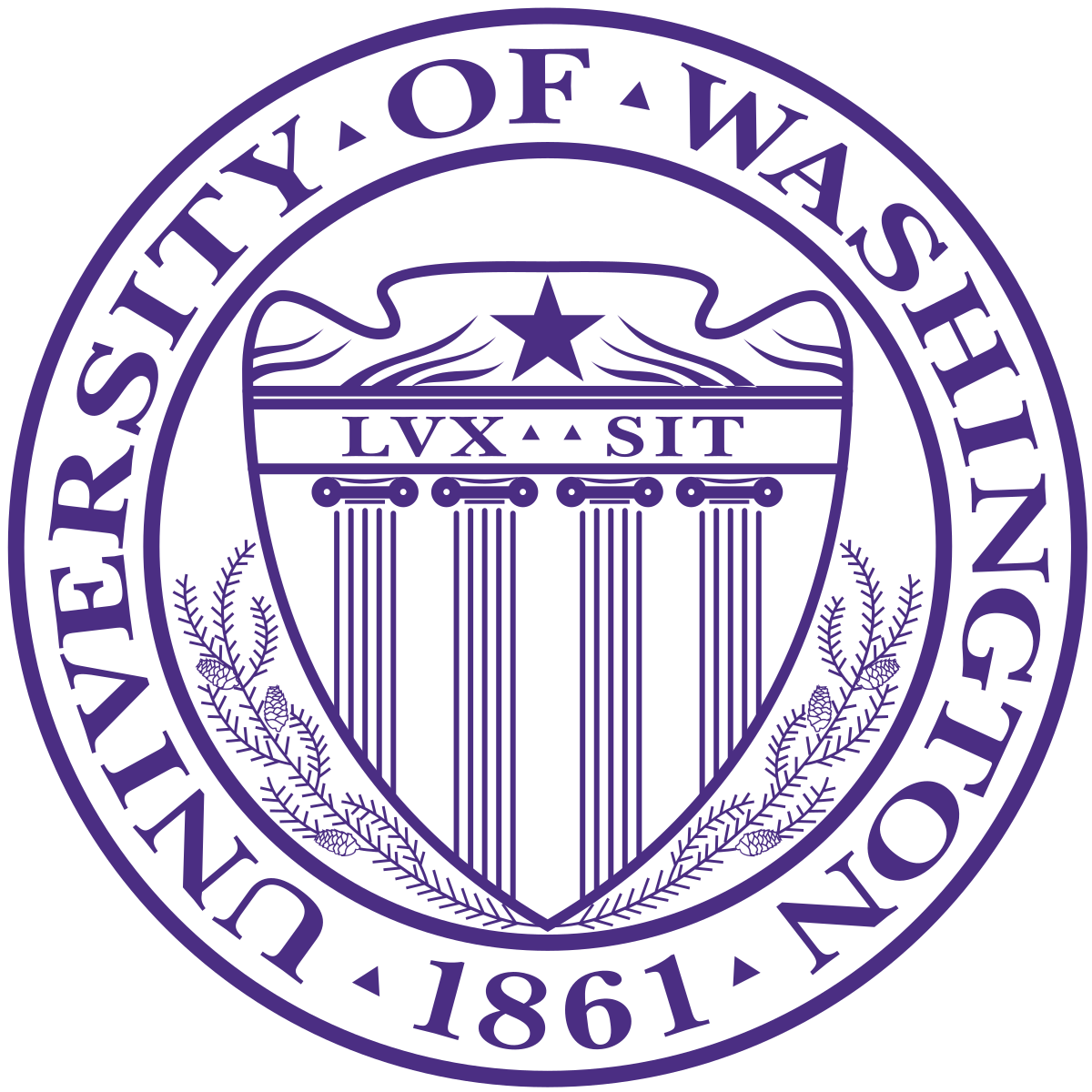 1
6
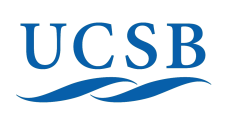 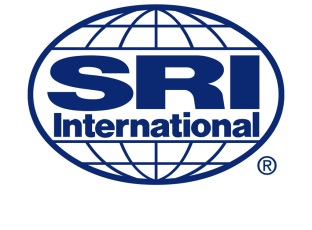 2
12
13
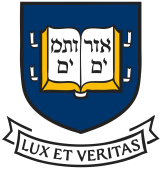 10
8
6
5
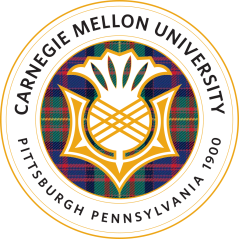 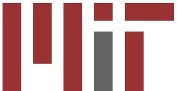 15
20
3
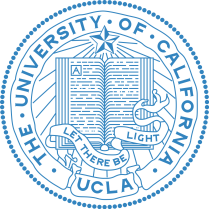 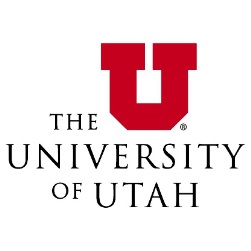 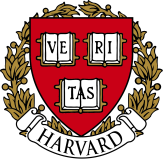 18
Dijkstra’s Algorithm
8
1
4
10
6
7
7
0
2
0
9
5
3
9
8
12
3
1
2
11
6
19
5
1
7
Dijkstra’s Algorithm
Start: 0
End: 8
Idea: When a node is the closest undiscovered thing to the start, we have found its shortest path
8
1
4
10
6
7
7
0
2
0
9
5
3
9
8
12
3
1
2
11
6
20
5
1
7
Dijkstra’s Algorithm
Start: 0
End: 8
Idea: When a node is the closest undiscovered thing to the start, we have found its shortest path
8
1
4
10
6
7
7
0
2
0
9
5
3
9
8
12
3
1
2
11
6
21
5
1
7
Dijkstra’s Algorithm
Start: 0
End: 8
Idea: When a node is the closest undiscovered thing to the start, we have found its shortest path
8
1
4
10
6
7
7
0
2
0
9
5
3
9
8
12
3
1
2
11
6
22
5
1
7
Dijkstra’s Algorithm
Start: 0
End: 8
Idea: When a node is the closest undiscovered thing to the start, we have found its shortest path
8
1
4
10
6
7
7
0
2
0
9
5
3
9
8
12
3
1
2
11
6
23
5
1
7
Dijkstra’s Algorithm
Start: 0
End: 8
Idea: When a node is the closest undiscovered thing to the start, we have found its shortest path
8
1
4
10
6
7
7
0
2
0
9
5
3
9
8
12
3
1
2
11
6
24
5
1
7
Dijkstra’s Algorithm
8
1
4
10
6
7
7
2
0
9
5
3
9
8
12
3
3
2
11
6
25
5
1
7
Dijkstra’s Algorithm: Running Time
26
Dijkstra’s Algorithm: Correctness
Claim: when a node is removed from the priority queue, we have found its shortest path
Induction over number of completed nodes
Base Case:
Inductive Step:
8
1
4
10
6
7
7
2
0
9
5
3
9
8
12
3
3
2
11
6
27
5
1
7
Dijkstra’s Algorithm: Correctness
28
Dijkstra’s Algorithm: Correctness
29
Dijkstra’s Algorithm: Correctness
30
Dijkstra’s Algorithm: Correctness
31
Definition: Tree
A connected graph with no cycles
B
E
10
Note: A tree does not need a root, but they often do!
H
7
A
5
D
9
I
12
3
3
C
11
G
32
F
Definition: Tree
A connected graph with no cycles
D
7
3
B
E
10
3
H
7
C
F
E
A
5
12
D
Pick some arbitrary root node and rearrange tree
9
I
5
12
3
A
3
C
G
11
11
G
33
F
10
9
B
H
I
Definition: Spanning Tree
8
8
B
E
E
8
10
8
10
H
H
7
B
5
2
2
A
9
Pick some arbitrary root node and rearrange tree
5
D
9
A
G
I
I
12
3
6
Any set of V-1 edges in the graph that doesn’t have any cycles is guaranteed to be a spanning tree!
Any set of V-1 edges that connects all the nodes in the graph is guaranteed to be a spanning tree!
1
3
F
C
11
3
G
34
C
F
1
D
6
[Speaker Notes: Some set of edges from the graph, which forms a tree with all of the nodes in a graph. Subset of the edges, which has no cycles, and connects all the nodes.]
Definition: Minimum Spanning Tree
8
B
E
10
8
H
7
2
A
9
5
D
9
I
12
3
3
C
11
G
35
F
1
6
Kruskal’s Algorithm
8
B
E
10
8
H
7
2
A
9
5
D
9
I
12
3
3
C
11
G
36
F
1
6
Kruskal’s Algorithm
8
B
E
10
8
H
7
2
A
9
5
D
9
I
12
3
3
C
11
G
37
F
1
6
Kruskal’s Algorithm
8
B
E
10
8
H
7
2
A
9
5
D
9
I
12
3
3
C
11
G
38
F
1
6
Kruskal’s Algorithm
8
B
E
10
8
H
7
2
A
9
5
D
9
I
12
3
3
C
11
G
39
F
1
6
Kruskal’s Algorithm
8
B
E
10
8
H
7
2
A
9
5
D
9
I
12
3
3
C
11
G
40
F
1
6
Kruskal’s Algorithm
8
B
E
10
8
H
7
2
A
9
5
D
9
I
12
3
3
C
11
G
41
F
1
6
Definition: Cut
8
B
E
10
8
H
7
2
A
9
5
D
9
I
12
3
3
C
11
G
42
F
1
6
[Speaker Notes: Go over some examples of edges that cross the cut and edges that do not]
Cut Theorem
43
[Speaker Notes: If I take any cut at all in the graph, then the least weight edge across that cut is guaranteed to be part of some minimum spanning tree. The least weight edge that crosses any cut in . 
We need a bit more mechanics to make this work for kruskals. 
Suppose A is a subset of a minimum spanning tree, meaning, we are on our way to building. There is a minimum spanning tree T, where every edge in A is part of this minimum spanning tree T

Define some cut (S,V-S), which A respects. It is safe to add e to A and we will have made more progress

Repeat v-1 times. If we know we can start with some arbitrary subset, then we can add this edge e . There is some minimum spanning tree that has this edge f,g. If I used some other edge instead, an]
Cut Theorem
8
B
E
10
8
H
7
2
A
9
5
D
9
I
12
3
3
C
11
G
44
F
1
6
[Speaker Notes: If I take any cut at all in the graph, then the least weight edge across that cut is guaranteed to be part of some minimum spanning tree. The least weight edge that crosses any cut in . 
We need a bit more mechanics to make this work for kruskals. 
Suppose A is a subset of a minimum spanning tree, meaning, we are on our way to building. There is a minimum spanning tree T, where every edge in A is part of this minimum spanning tree T

Define some cut (S,V-S), which A respects. It is safe to add e to A and we will have made more progress

Repeat v-1 times. If we know we can start with some arbitrary subset, then we can add this edge e . There is some minimum spanning tree that has this edge f,g. If I used some other edge instead, an]
Cut Theorem
8
B
E
10
8
H
7
2
A
9
5
D
9
I
12
3
3
C
11
G
45
F
1
6
[Speaker Notes: If I take any cut at all in the graph, then the least weight edge across that cut is guaranteed to be part of some minimum spanning tree. The least weight edge that crosses any cut in . 
We need a bit more mechanics to make this work for kruskals. 
Suppose A is a subset of a minimum spanning tree, meaning, we are on our way to building. There is a minimum spanning tree T, where every edge in A is part of this minimum spanning tree T

Define some cut (S,V-S), which A respects. It is safe to add e to A and we will have made more progress

Repeat v-1 times. If we know we can start with some arbitrary subset, then we can add this edge e . There is some minimum spanning tree that has this edge f,g. If I used some other edge instead, an]
Cut Theorem
8
B
E
10
8
H
7
2
A
9
5
D
9
I
12
3
3
C
11
G
46
F
1
6
[Speaker Notes: If I take any cut at all in the graph, then the least weight edge across that cut is guaranteed to be part of some minimum spanning tree. The least weight edge that crosses any cut in . 
We need a bit more mechanics to make this work for kruskals. 
Suppose A is a subset of a minimum spanning tree, meaning, we are on our way to building. There is a minimum spanning tree T, where every edge in A is part of this minimum spanning tree T

Define some cut (S,V-S), which A respects. It is safe to add e to A and we will have made more progress

Repeat v-1 times. If we know we can start with some arbitrary subset, then we can add this edge e . There is some minimum spanning tree that has this edge f,g. If I used some other edge instead, an]
Cut Theorem
8
B
E
10
8
H
7
2
A
9
5
D
9
I
12
3
3
C
11
G
47
F
1
6
[Speaker Notes: If I take any cut at all in the graph, then the least weight edge across that cut is guaranteed to be part of some minimum spanning tree. The least weight edge that crosses any cut in . 
We need a bit more mechanics to make this work for kruskals. 
Suppose A is a subset of a minimum spanning tree, meaning, we are on our way to building. There is a minimum spanning tree T, where every edge in A is part of this minimum spanning tree T

Define some cut (S,V-S), which A respects. It is safe to add e to A and we will have made more progress

Repeat v-1 times. If we know we can start with some arbitrary subset, then we can add this edge e . There is some minimum spanning tree that has this edge f,g. If I used some other edge instead, an]
Proof of Kruskal’s Algorithm
8
B
E
10
8
H
7
2
A
9
5
D
9
I
12
3
3
C
11
G
48
F
1
6
Kruskal’s Algorithm Runtime
8
B
E
10
8
H
7
2
A
9
5
D
9
I
12
3
3
C
11
G
49
F
1
6
General MST Algorithm
8
B
E
10
8
H
7
2
A
9
5
D
9
I
12
3
3
C
11
G
50
F
1
6
Prim’s Algorithm
8
B
E
10
6
H
7
2
A
9
5
D
9
I
12
3
3
C
11
G
51
F
1
7
Prim’s Algorithm
8
B
E
10
6
H
7
2
A
9
5
D
9
I
12
3
3
C
11
G
52
F
1
7
Prim’s Algorithm
8
B
E
10
6
H
7
2
A
9
5
D
9
I
12
3
3
C
11
G
53
F
1
7
Prim’s Algorithm
8
B
E
10
6
H
7
2
A
9
5
D
9
I
12
3
3
C
11
G
54
F
1
7
Prim’s Algorithm
8
B
E
10
6
H
7
2
A
9
5
D
9
I
12
3
3
C
11
G
55
F
1
7
Prim’s Algorithm
8
B
E
10
6
H
7
2
A
9
5
D
9
I
12
3
3
C
11
G
56
F
1
7
Dijkstra’s Algorithm
8
1
4
10
6
7
7
2
0
9
5
3
9
8
12
3
3
2
11
6
57
5
1
7
Prims’s Algorithm
8
1
4
10
6
7
7
2
0
9
5
3
9
8
12
3
3
2
11
6
58
5
1
7
Dijkstra’s Algorithm
8
1
4
10
6
7
7
2
0
9
5
3
9
8
12
3
3
2
11
6
59
5
1
7
Prims’s Algorithm
8
1
4
10
6
7
7
2
0
9
5
3
9
8
12
3
3
2
11
6
60
5
1
7